Checkpoint #5
Number your paper 1-7….Slide times will vary depending of type of question
Which of the following is an artifact from the Paleolithic Age? – 6.2

 					b. 






c.  					d.
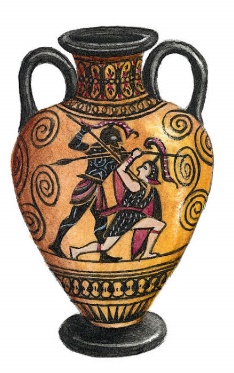 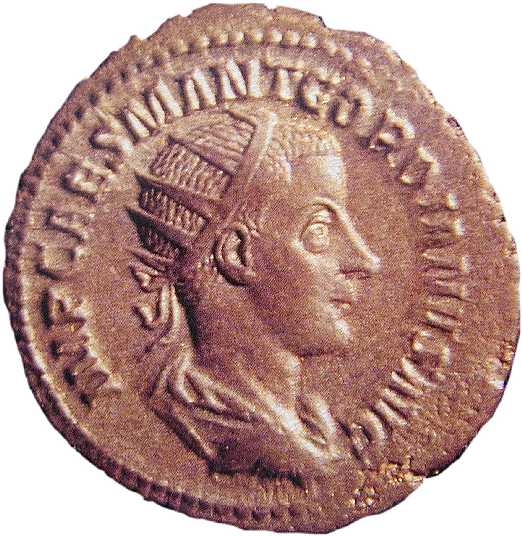 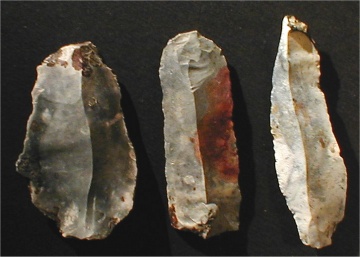 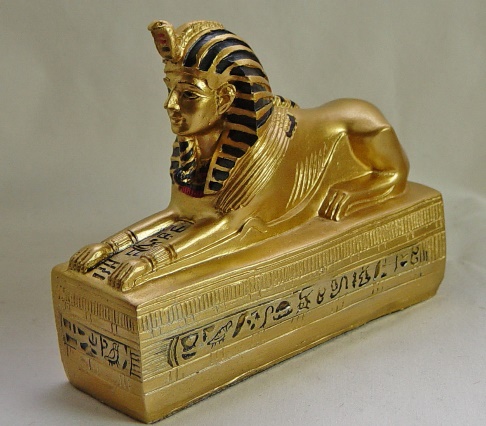 2. The Paleolithic, Mesolithic, and Neolithic are best described as …  6.7
Prehistoric
Ancient 
Classical
Renaissance
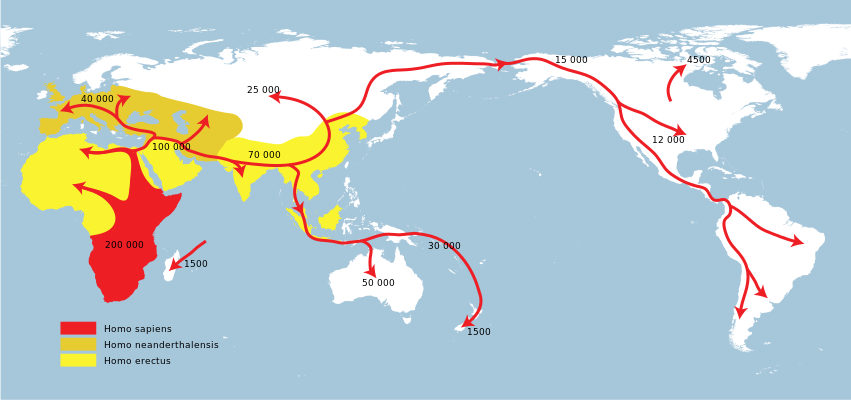 3.   When did humans reach North America?  
a.  25,000 years ago	b. 50,000 years ago		c.  70,000 years ago		d. 15,000 years ago
4. Which choice best describes the reason people call it “the Stone Age?” - 6.2 

The technology available 
Type of communication
Cultural traits 
Religious beliefs
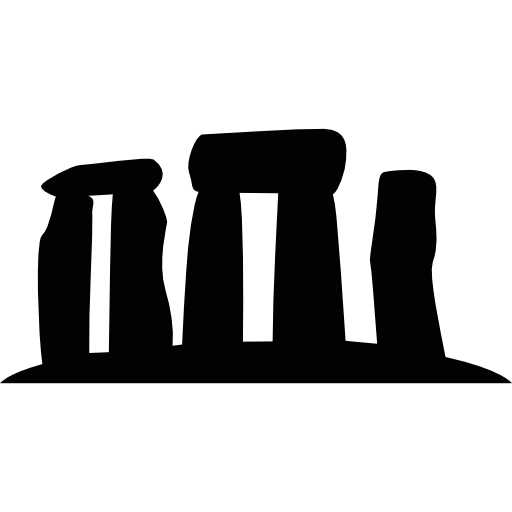 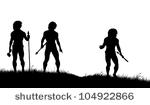 5. Which innovation would be considered the oldest “Stone Age” innovation? – 6.2
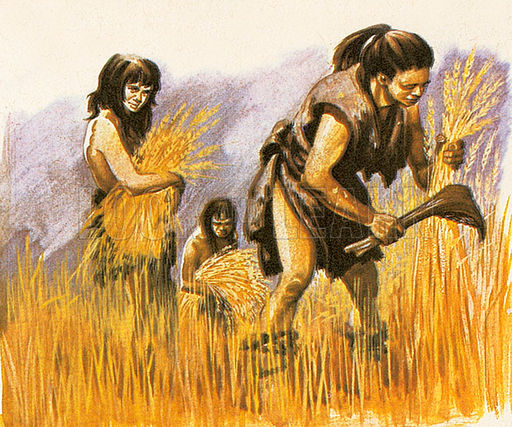 B
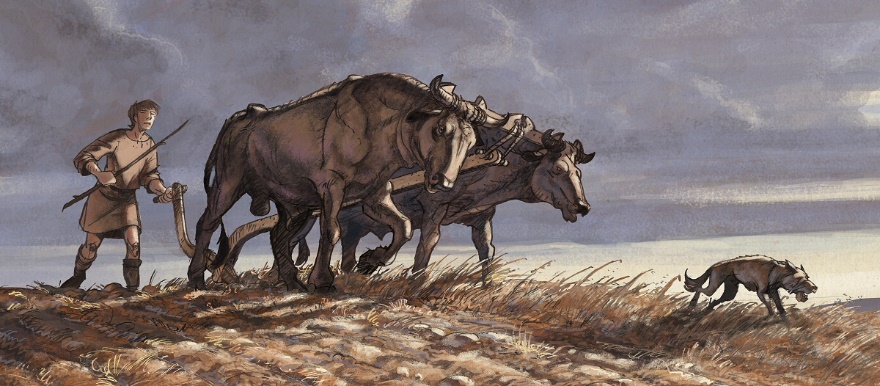 A
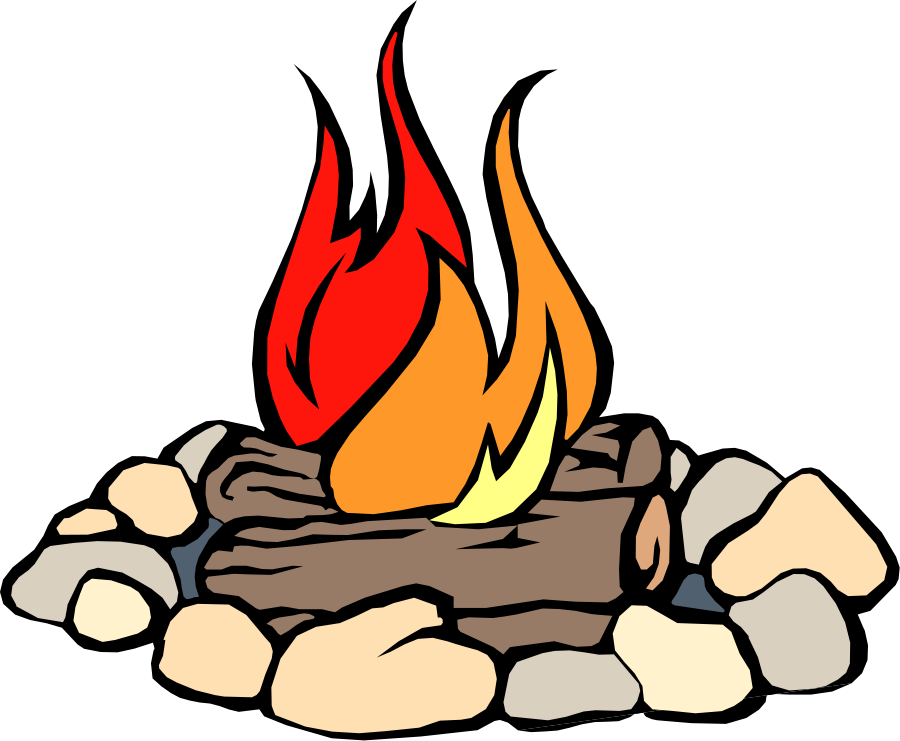 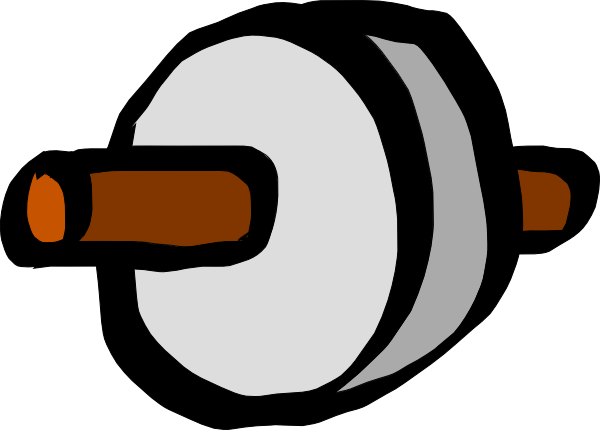 D
C
6. Which “Age” were permanent shelters established? - 6.2
Paleolithic 
Mesolithic 
Neolithic
7. What word best describes the picture? – 6.2

Hunting and gathering societies
Domestication of animals
Development of religion
Dairy farming
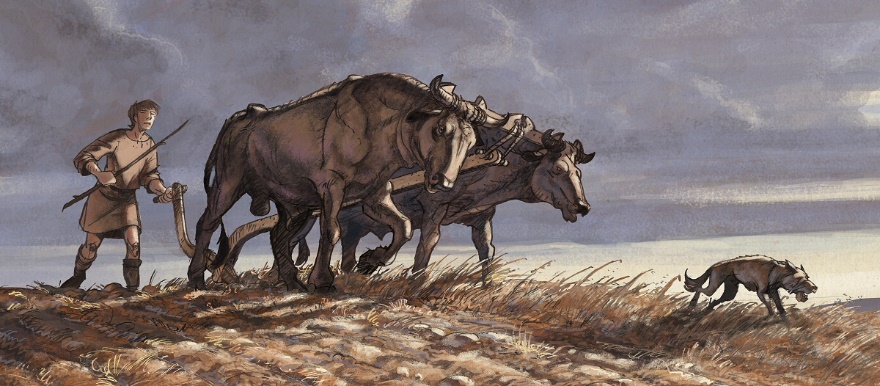 Check your answers
Which of the following is an artifact from the Paleolithic Age? – 6.2

 					b. 






c.  					d.
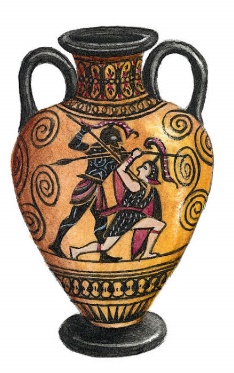 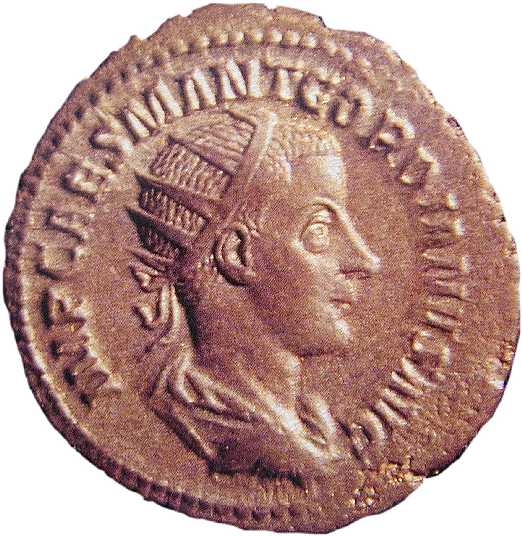 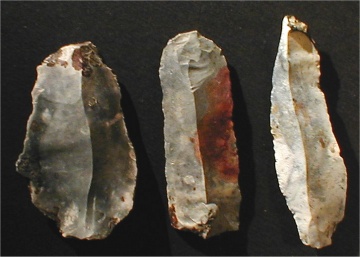 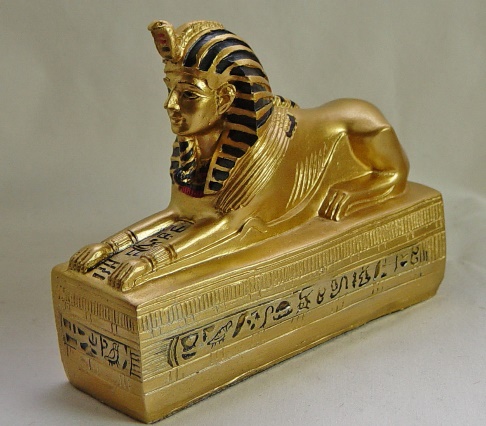 2. The Paleolithic, Mesolithic, and Neolithic are best described as …  6.7
Prehistoric
Ancient 
Classical
Renaissance
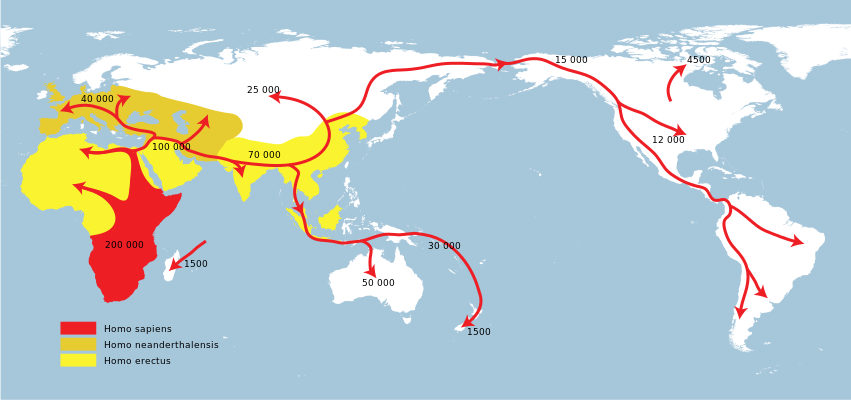 3.   When did humans reach North America?  
a.  25,000 years ago	b. 50,000 years ago		c.  70,000 years ago		d. 15,000 years ago
4. Which choice best describes the reason people call it “the Stone Age?” - 6.2 

The technology available 
Type of communication
Cultural traits 
Religious beliefs
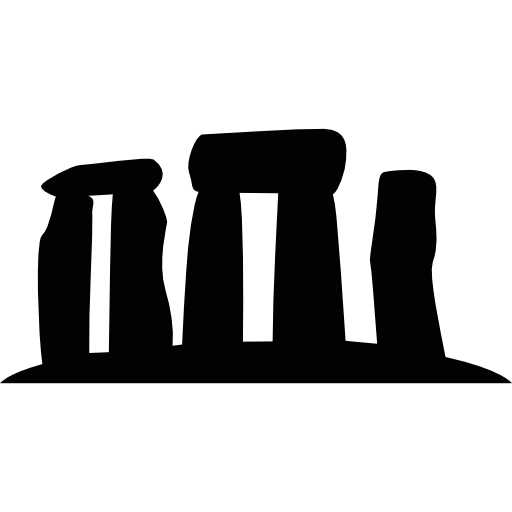 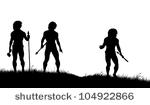 5. Which innovation would be considered the oldest “Stone Age” innovation? – 6.2
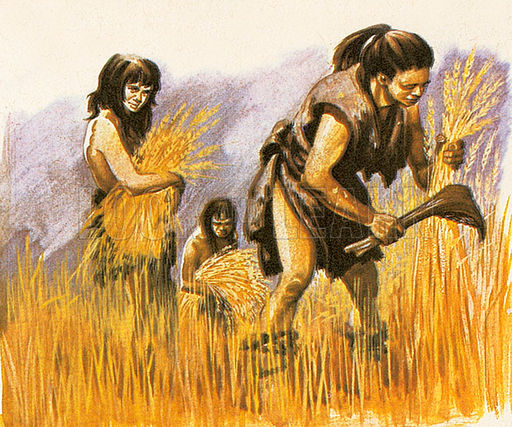 B
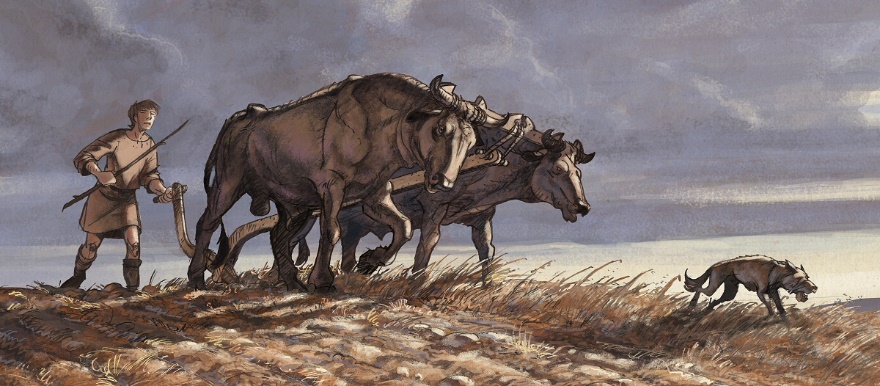 A
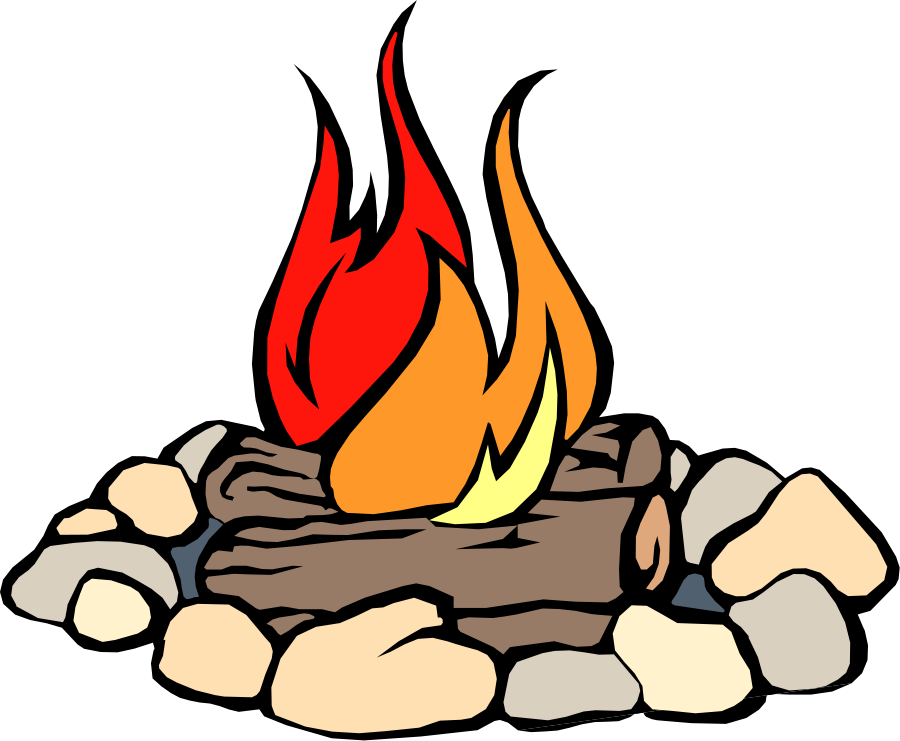 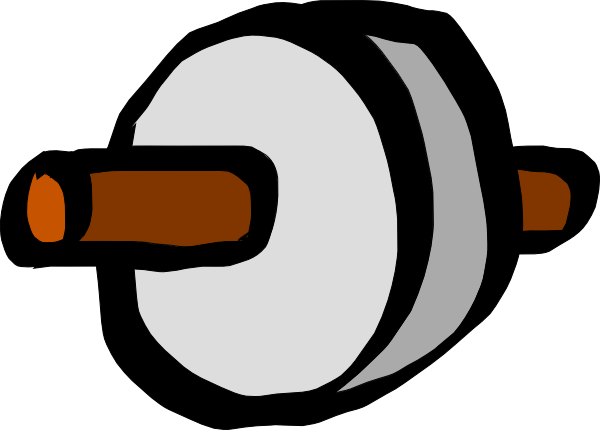 D
C
6. Which “Age” were permanent shelters established? - 6.2
Paleolithic 
Mesolithic 
Neolithic
7. What word best describes the picture? – 6.2

Hunting and gathering societies
Domestication of animals
Development of religion
Dairy farming
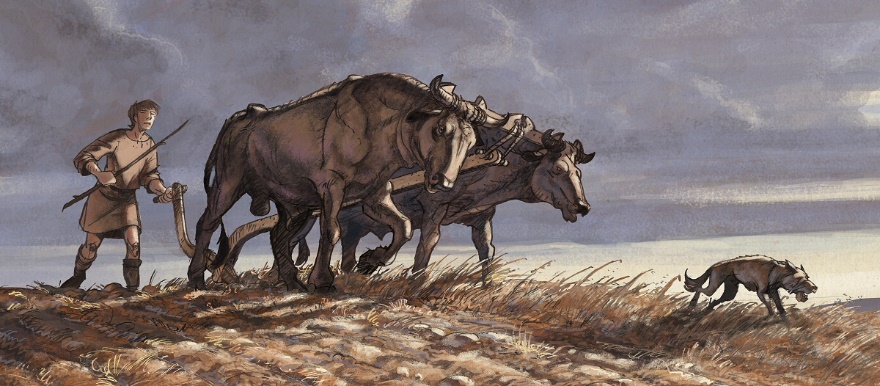